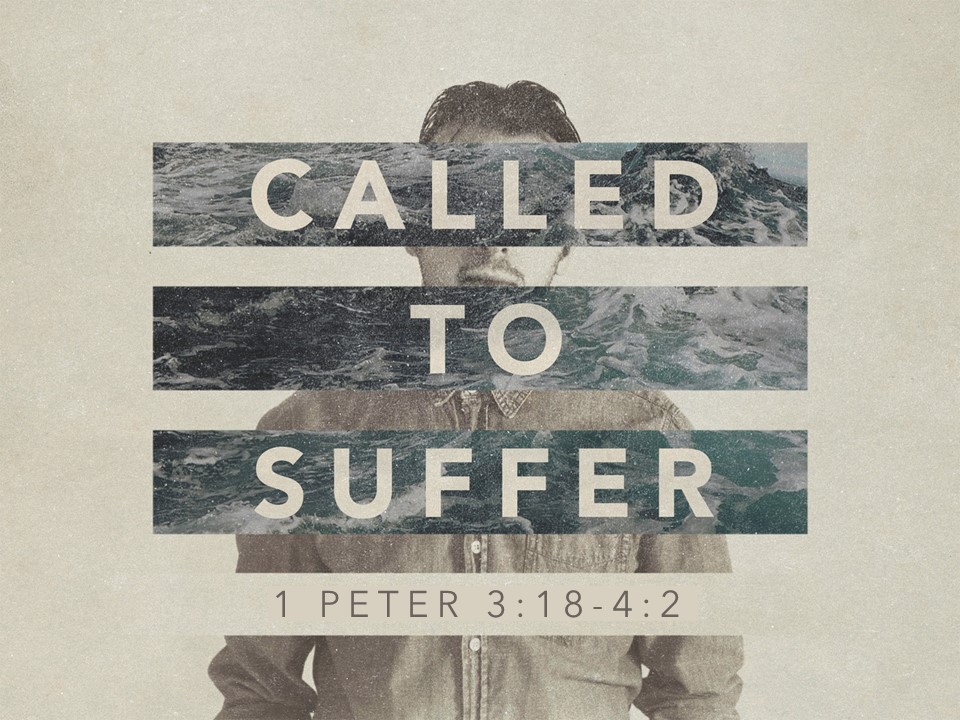 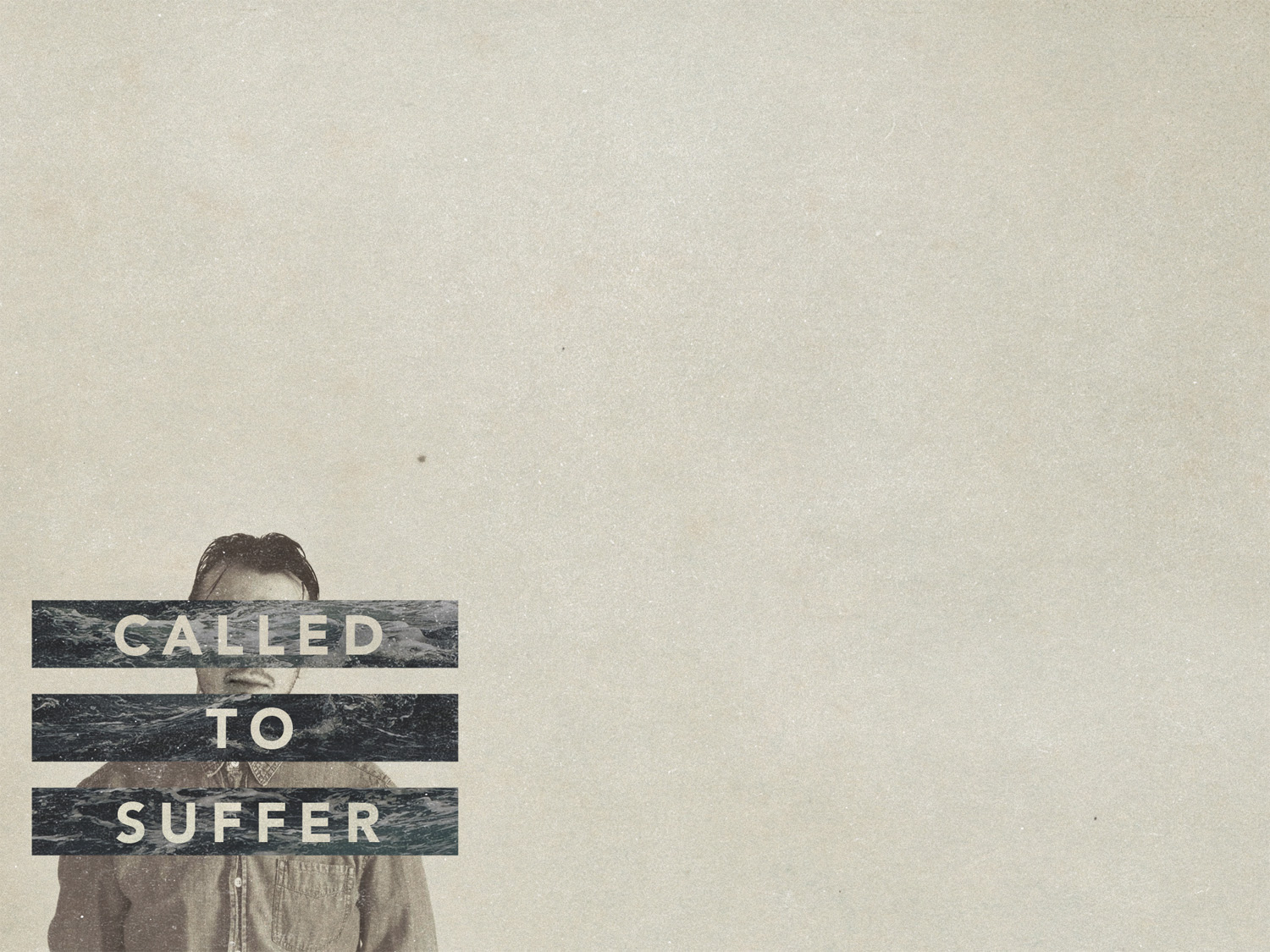 1 Peter 3:18-4:2
Page 1016 in pew Bible
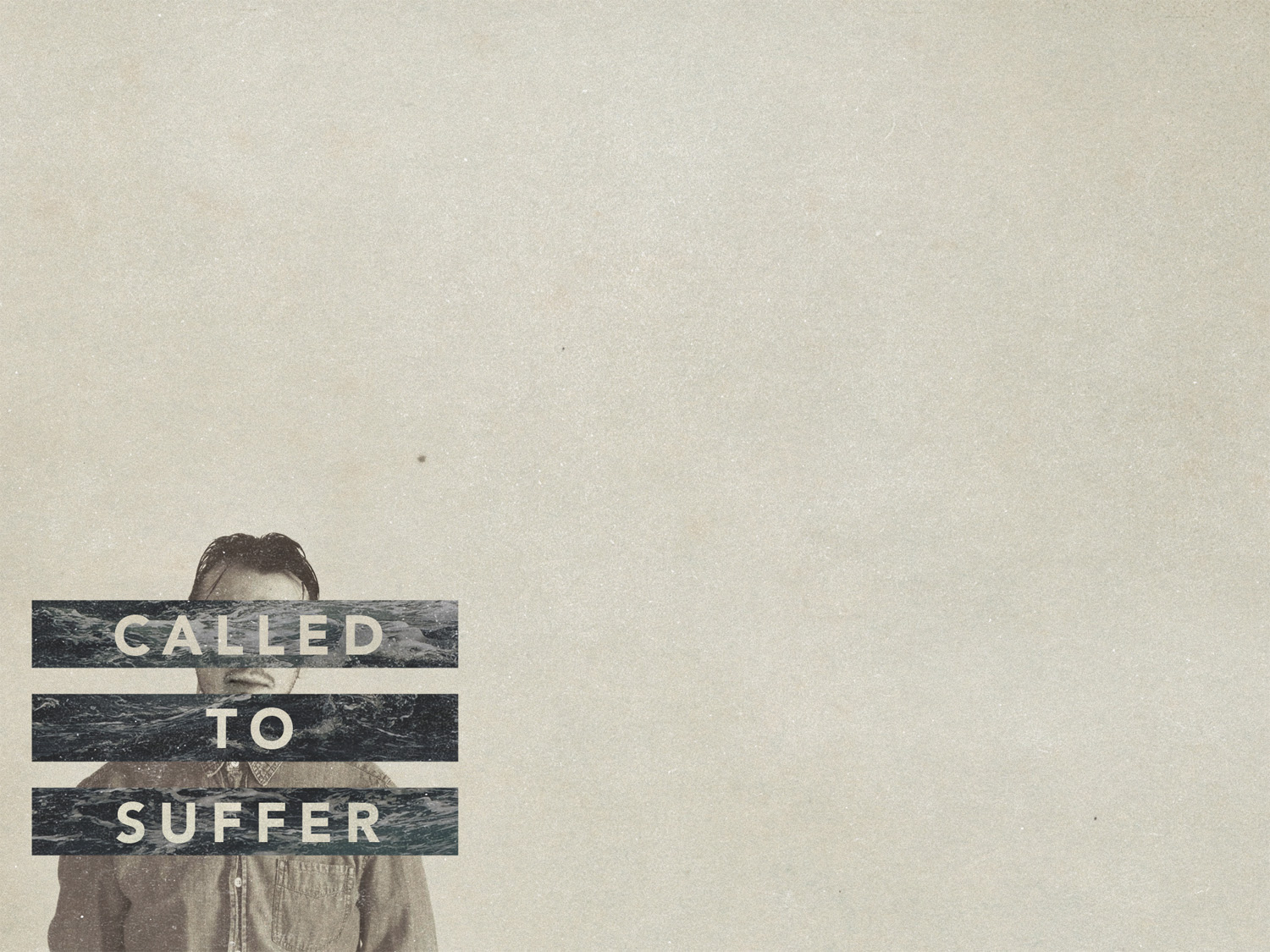 Christ suffered to bring RESTORATION

The righteous suffered once for the unrighteous (Heb. 4:15; 9:26; 1 Jn. 3:5)

Christ’s suffering made reconciliation with God possible!
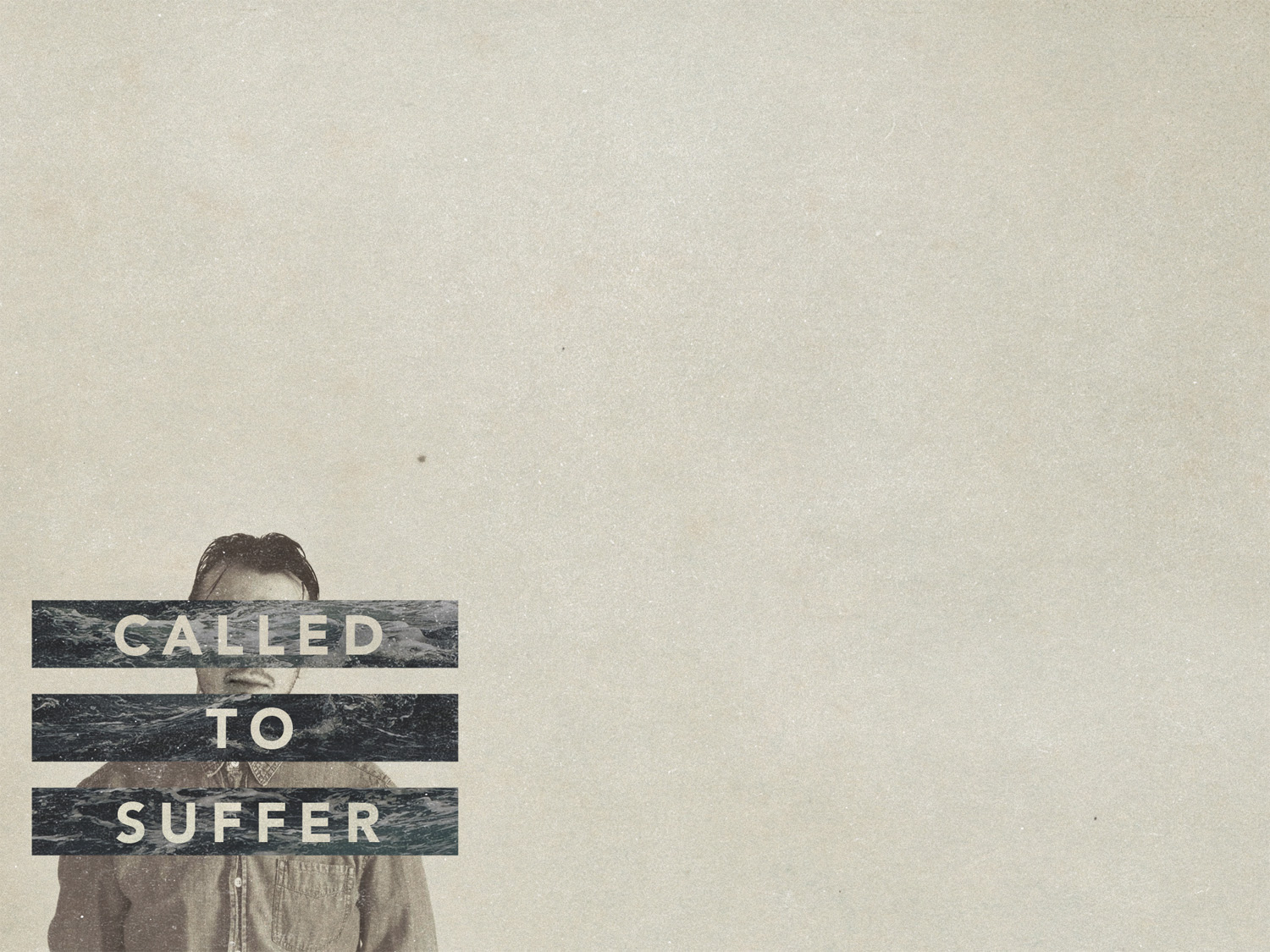 Christ suffered to bring PROCLAMATION

Keep vv. 19-20 in context!

3:13-4:2 – the victory that comes through suffering

Christ’s death brought victory

Christ’s proclamation to the spirits after His death seems to be one of victory!
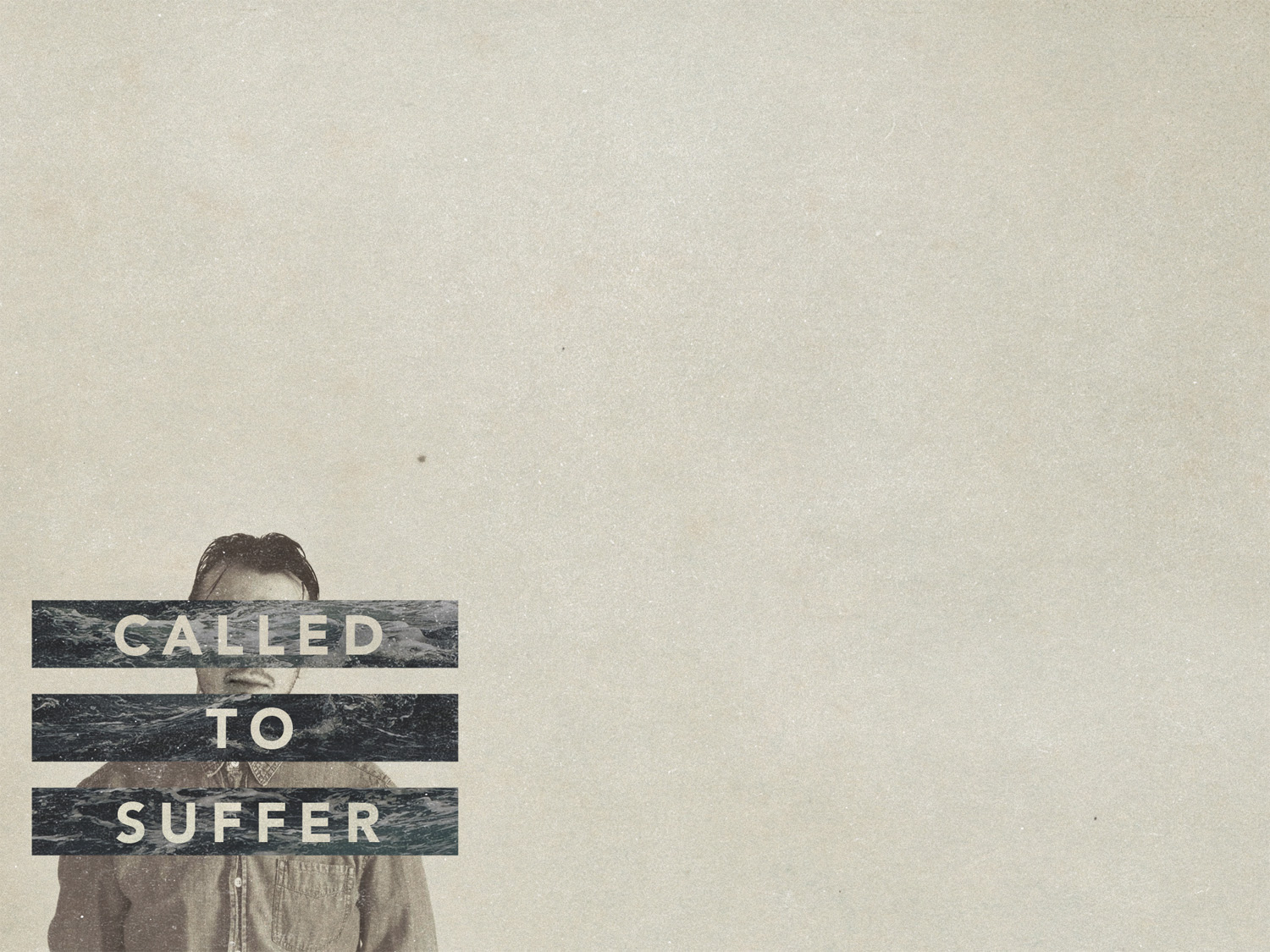 Christ suffered to bring PROCLAMATION

The flood and baptism

An example of anti-type and type

Baptism’s power isn’t found in the water, but in God! (Acts 2:38; 22:16 Gal. 3:26-27)

Because Christs rose, so too can we (Rom. 6:3-4)
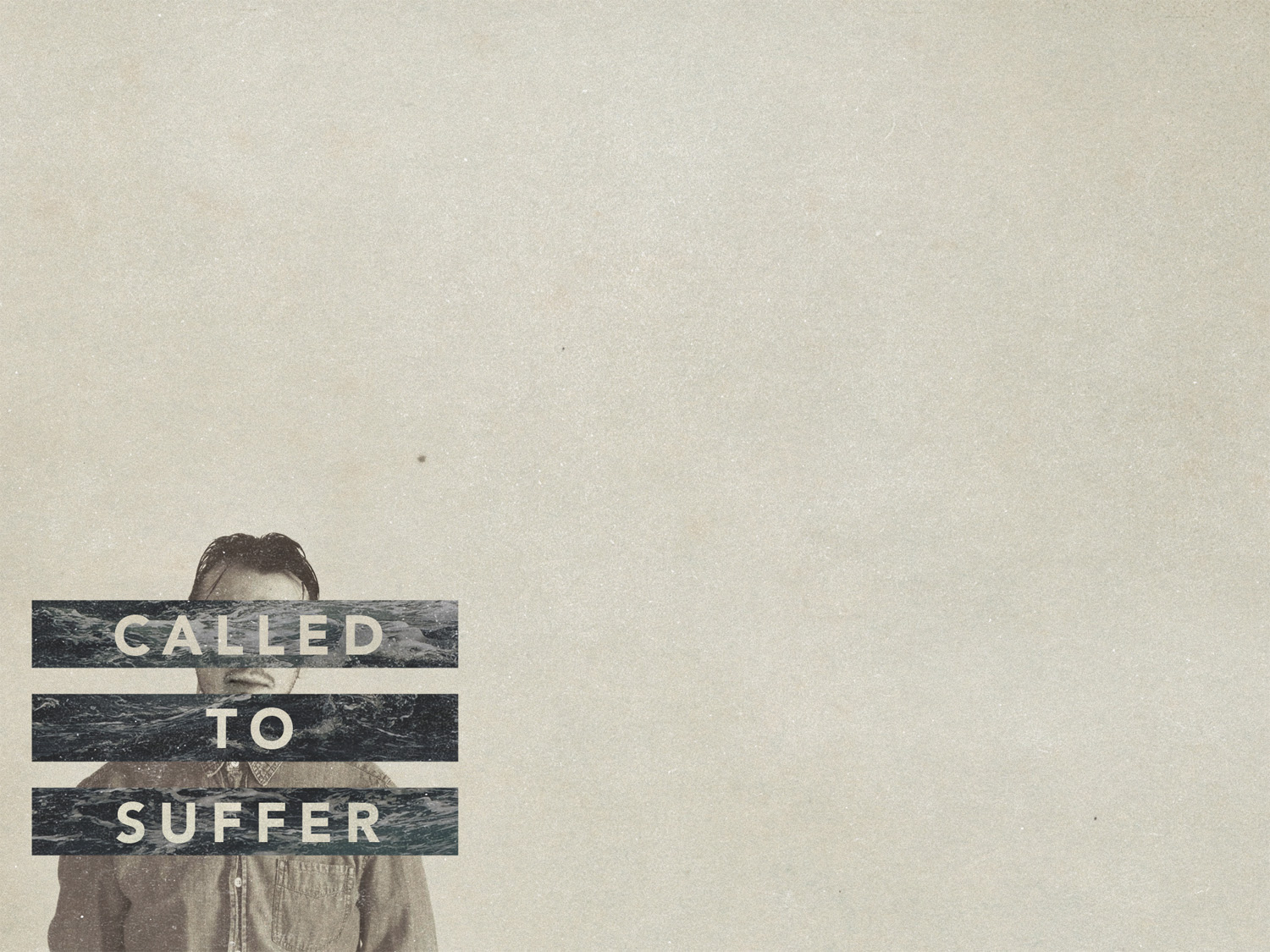 Christ suffered to bring TRANSFORMATION

We should be ready to suffer (Lk. 9:23)

We cease from sin by no longer being characterized by the ways of the world (Eph. 2:1-2)

When we consider what Christ suffered for us, we will be changed (Rom. 12:1-2)
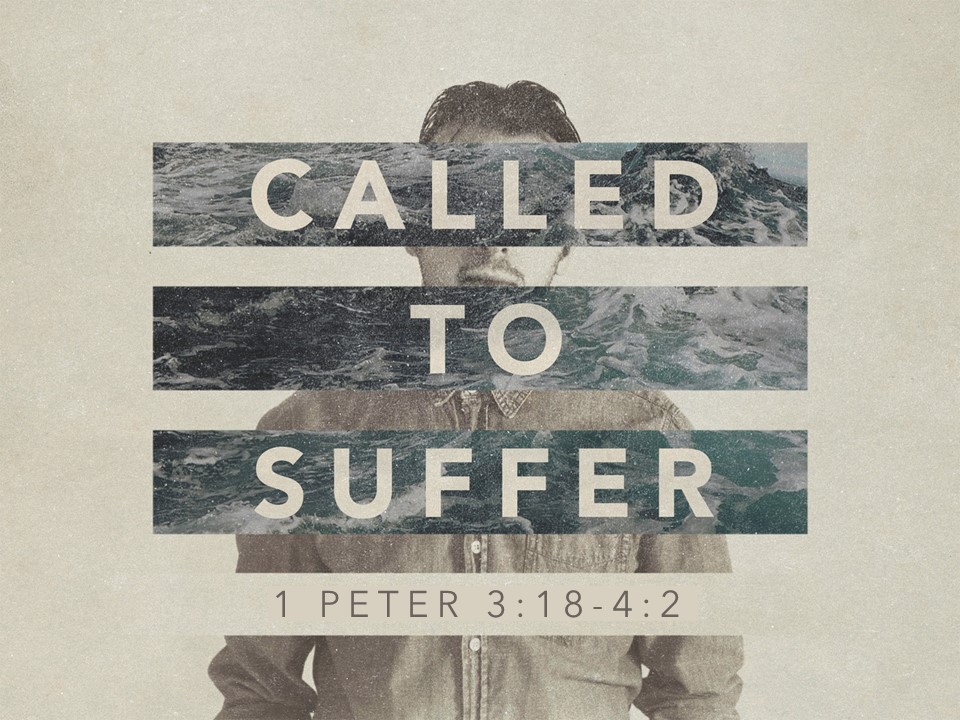